I
Dạng 1. Xác định tâm, bán kính mặt cầu
54
15
9
6
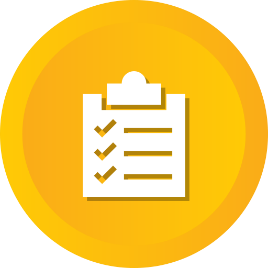 CÂU 1
B
B
A
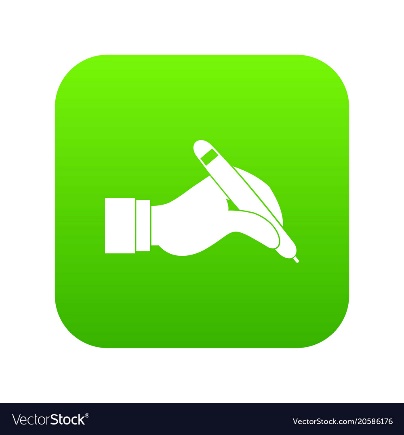 Bài giải
C
D
Chọn B.
A
B
C
D
54
15
9
6
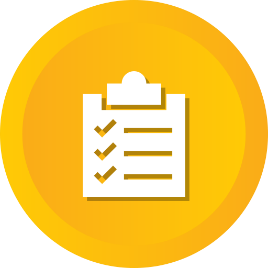 CÂU 2
D
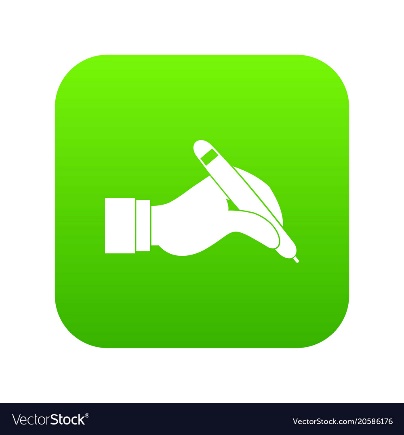 Bài giải
Chọn D.
54
15
9
6
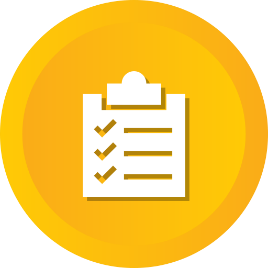 CÂU 3
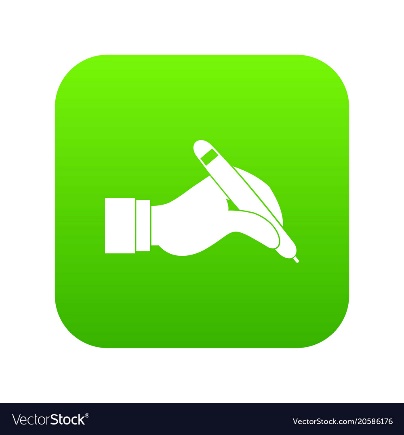 Bài giải
A
B
C
B
D
Chọn B.
A
B
C
D
Dạng 2. Vị trí tương đối của điểm với mặt cầu
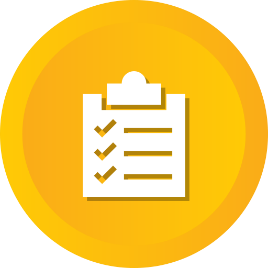 54
15
9
6
CÂU 4
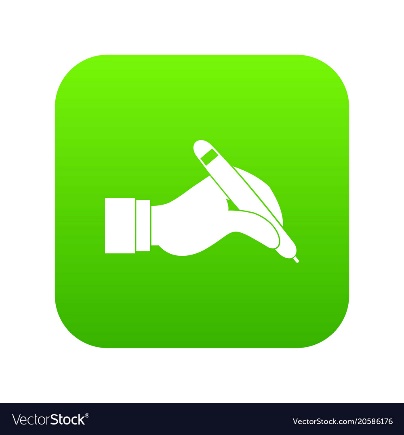 Bài giải
C
A
B
C
D
Dạng 2. Vị trí tương đối của điểm với mặt cầu
54
15
9
6
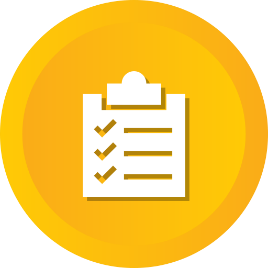 CÂU 5
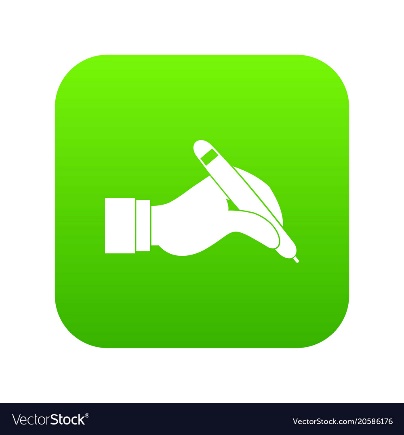 Bài giải
A
Dạng 2. Vị trí tương đối của điểm với mặt cầu
54
15
9
6
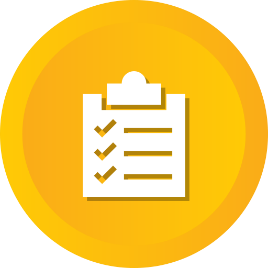 CÂU 6
B
A
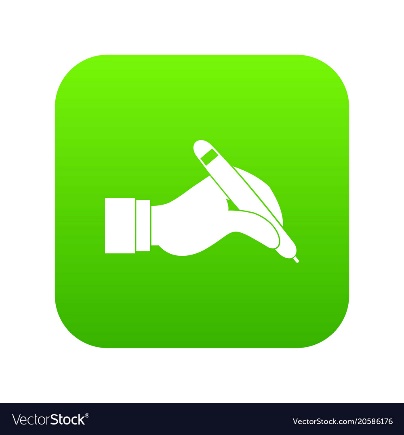 Bài giải
C
C
D
Chọn C.
Dạng 3: Viết phương trình mặt cầu
54
15
9
6
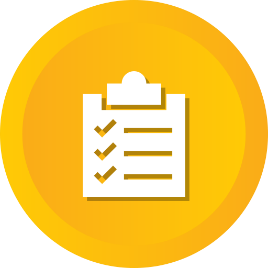 CÂU 7
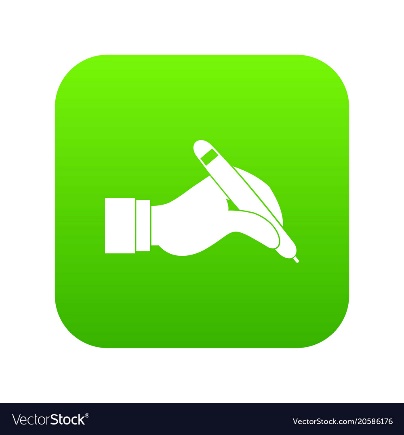 Bài giải
B
A
C
C
D
54
15
9
6
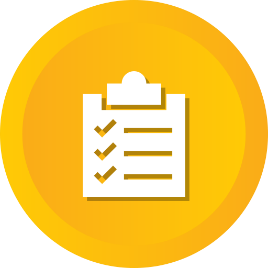 CÂU 8
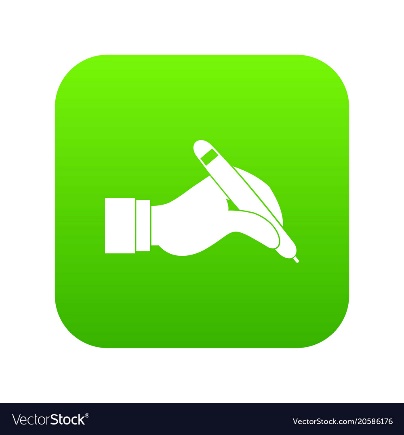 Bài giải
A
B
A
C
D
Chọn A.
A
CÂU HỎI TRẮC NGHIỆM
B
C
54
15
9
6
D
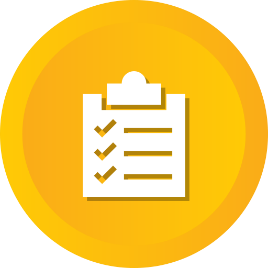 CÂU 9
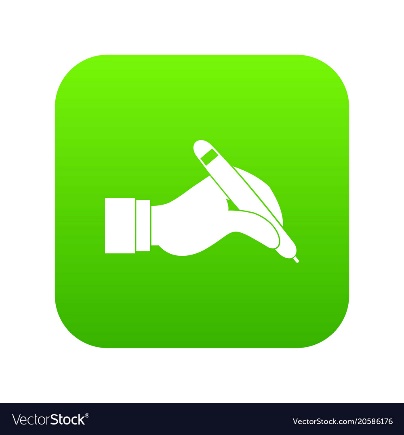 Bài giải
C
Chọn C.
A
B
C
D
54
15
9
6
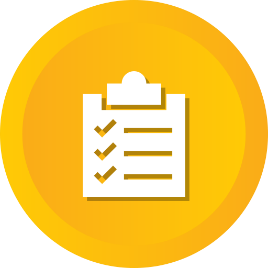 C
CÂU 10
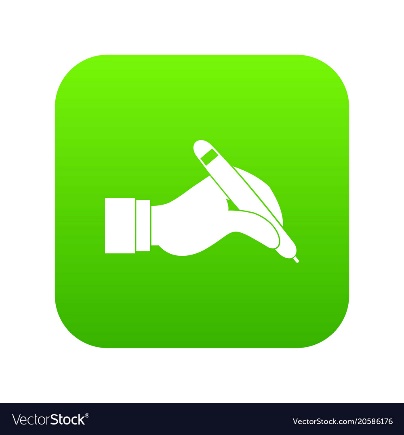 Cách 1: Tìm phương trình mặt cầu suy ra bán kính.
Bài giải
Chọn C.
A
B
C
54
15
9
6
D
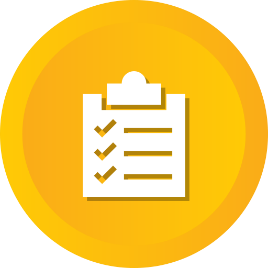 CÂU 11
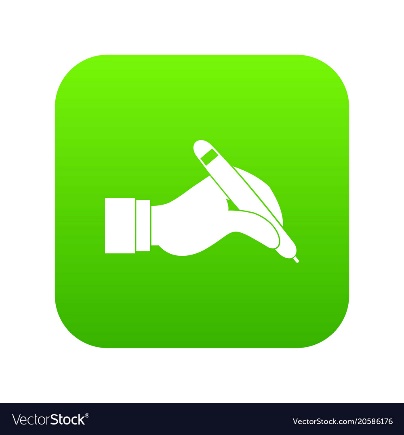 A
Bài giải
Chọn A.
64.
48.
A
68.
60.
B
C
D
Dạng 4. Các bài toán cực trị liên quan đến điểm và mặt cầu
54
15
9
6
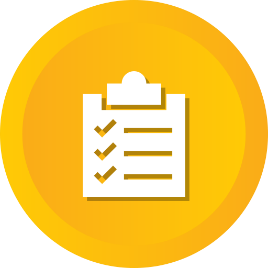 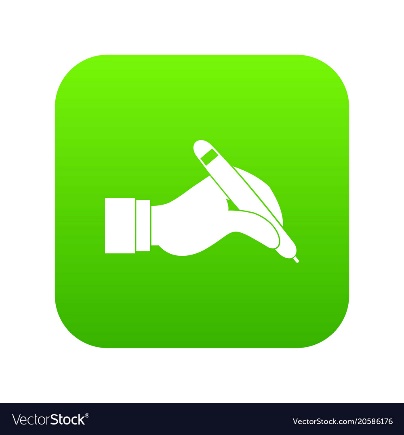 CÂU 12
Bài giải
64.
48.
A
68.
60.
B
C
D
54
15
9
6
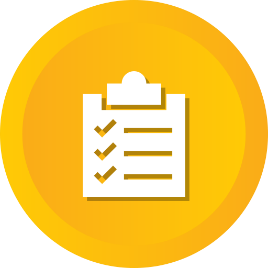 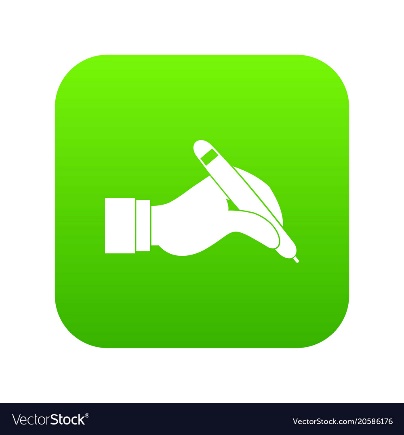 CÂU 12
Bài giải
D
Chọn D.